Get ready
Chapter 6
Avoiding common barriers
Common Barriers
culture
Expectations
Operational infrastructure
1. Creating a crm culture
Change management 
the race.pps
Change is more like death and taxes
For productive change management hire a consultant
Metrics & rewards
Positive conditioning 
Sponsorship
Get the management support
2. Creating realistic expectations
Slow & steady wins the race
Vision and Road Map
Internal communications
Inform
Educate
Motivate
Enable
Respond 
Customer communications
3. Building an operational infrastructure
Customer expects a seamless integration across all your company’s touch points
Integrate
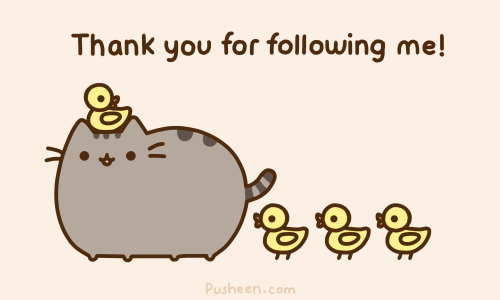